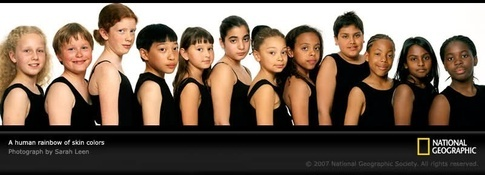 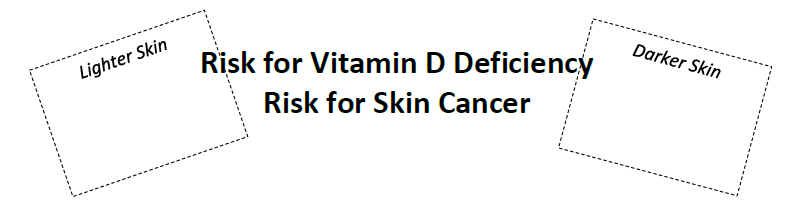 decreased
increased
increased
decreased
Why?
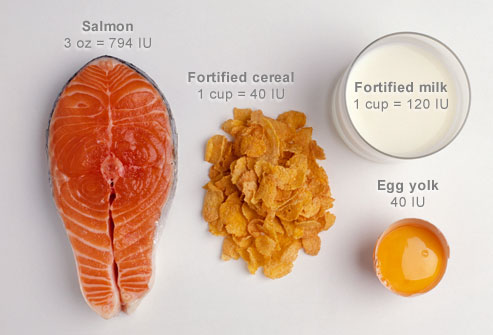 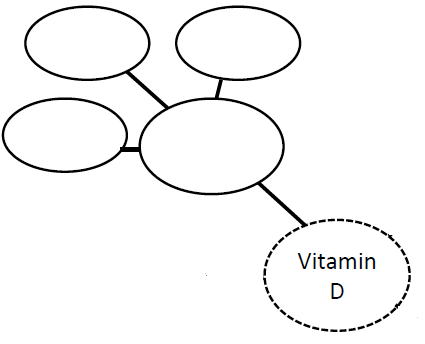 Eggs
Oily Fish
Found in some foods
Fortified Daily and Grains
[Speaker Notes: https://www.bones.nih.gov/health-info/bone/bone-health/nutrition/calcium-and-vitamin-d-important-every-age]
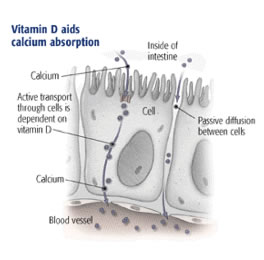 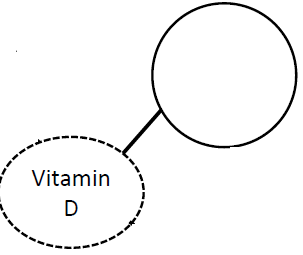 Needed for Ca2+ absorption for food
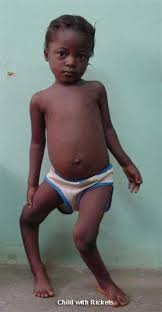 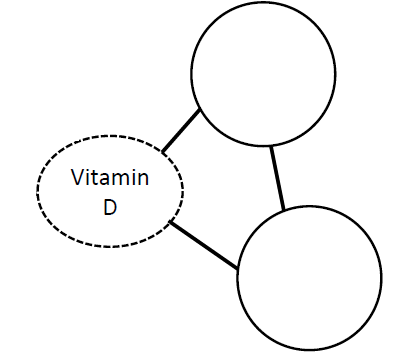 Needed for Ca2+ absorption for food
Not
enough...
Skeletal Deformity
“Rickets”
Not
enough...
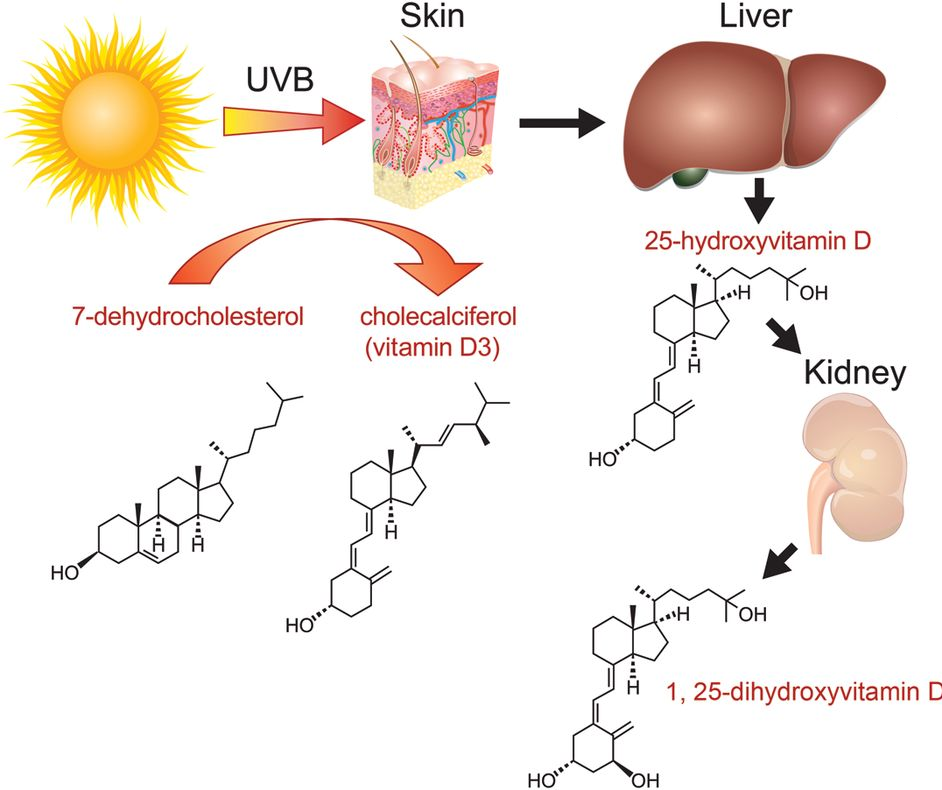 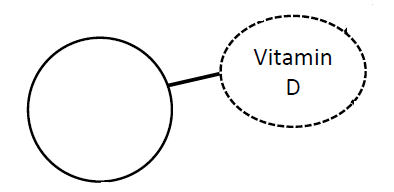 Naturally synthesized in the skin
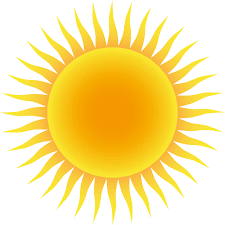 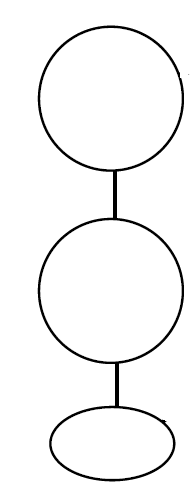 Naturally synthesized in the skin
Only   with...
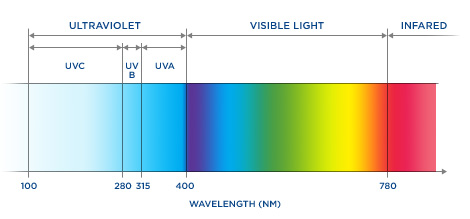 UV Light
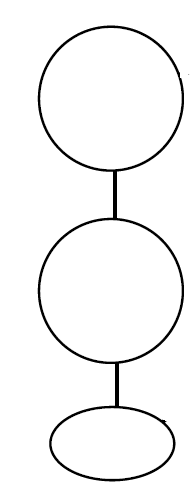 Naturally synthesized in the skin
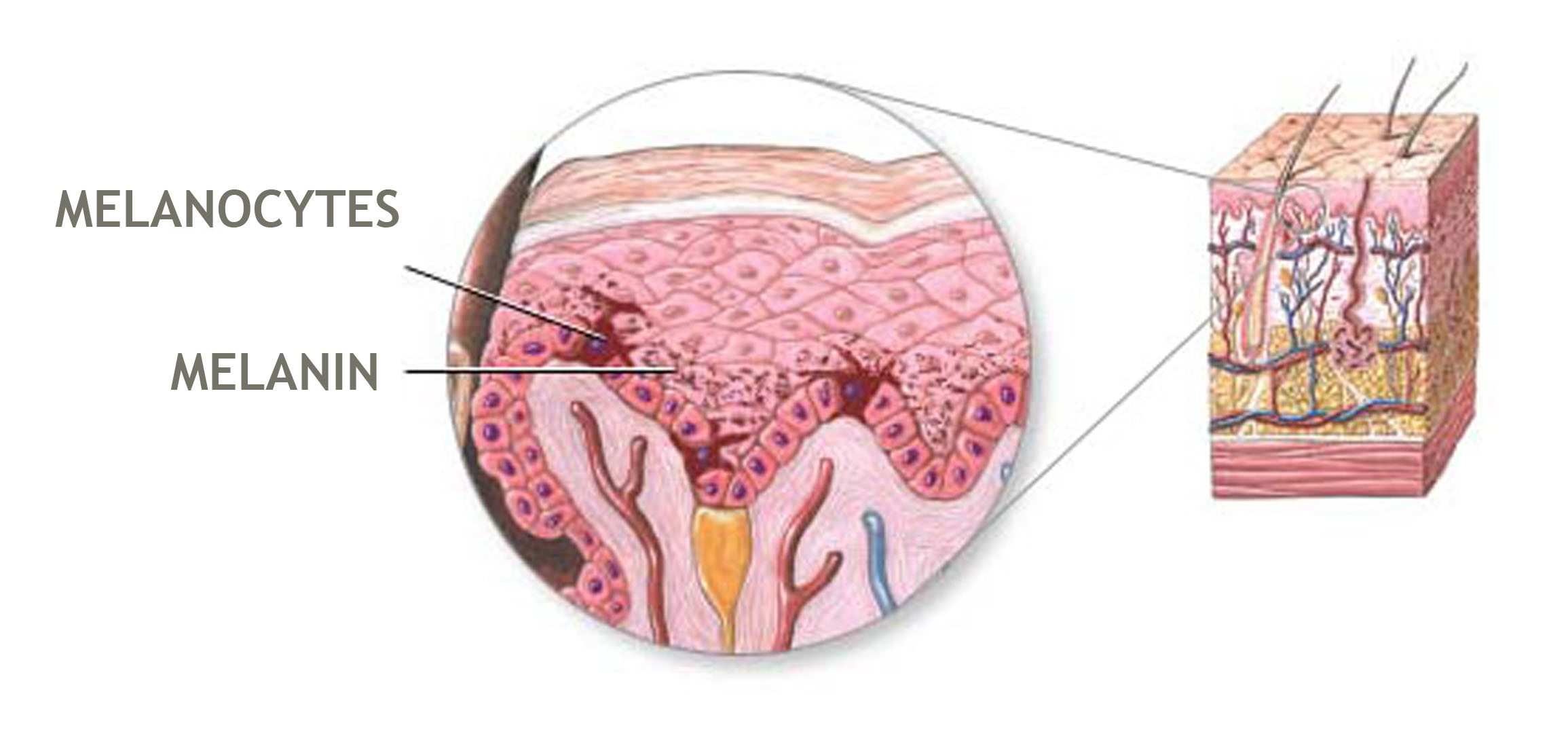 UV Light
Is intercepted 
and absorbed by ...
A skin pigment called melanin
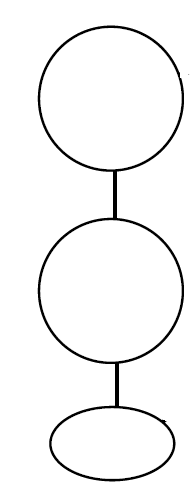 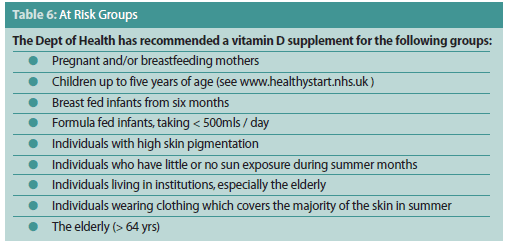 Naturally synthesized in the skin
supplements might be needed by those with darker skin pigmentation
More melanin in the skin reduces vitamin D synthesis
UV Light
A skin pigment called melanin
Need to add a line
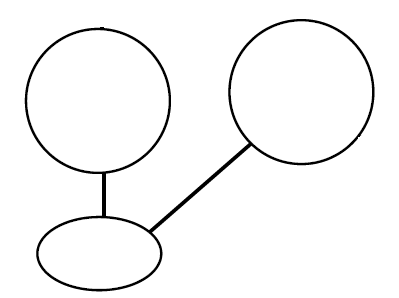 DNA Mutation
UV Light
Causes
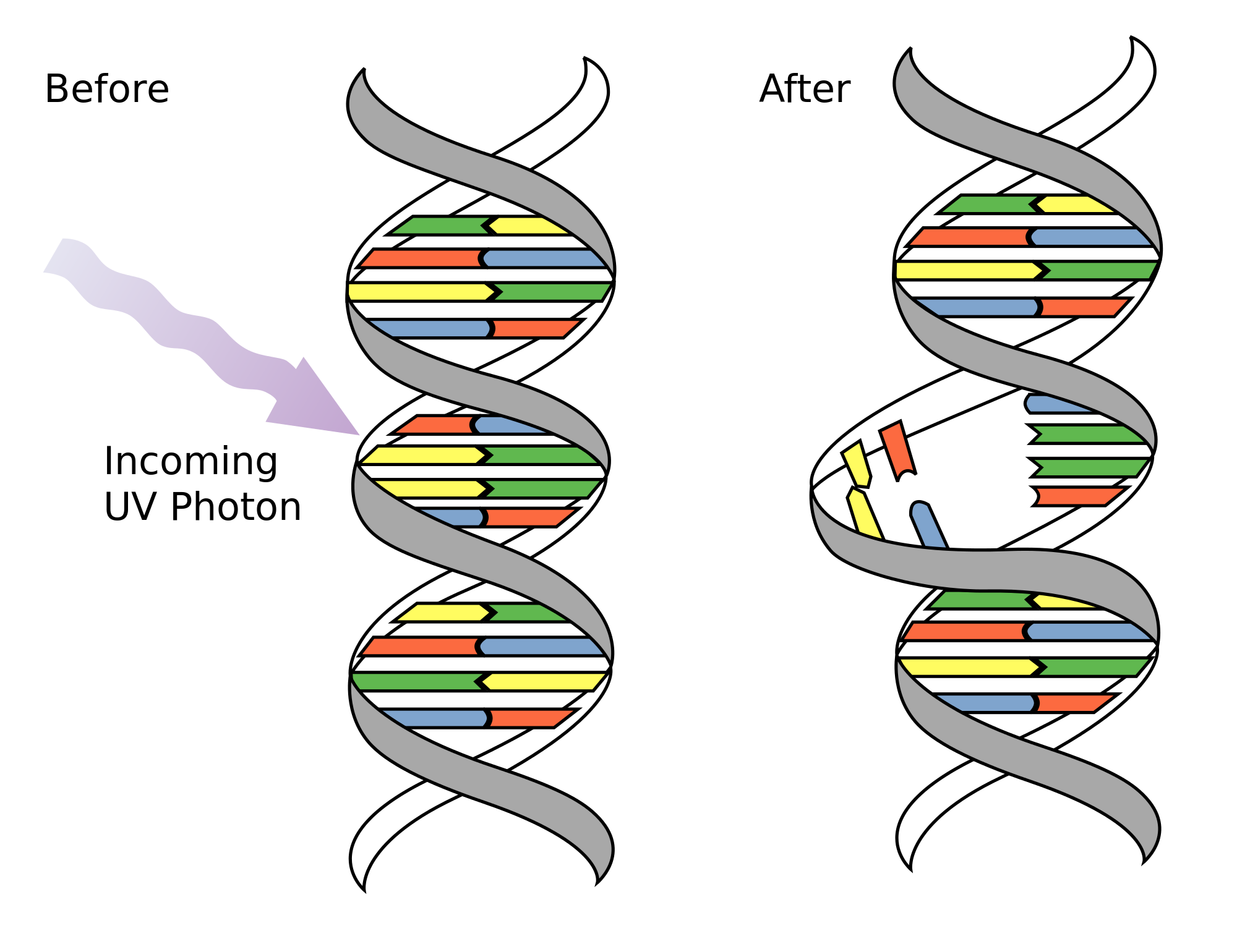 Reduces
A skin pigment called melanin
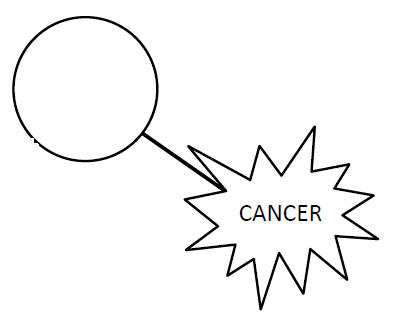 DNA Mutation
can lead to...
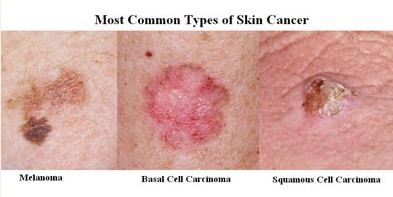